Клеверенс Положение на рынке
Позиционирование компании на рынке, доля, источники дохода, аналитика
О компании
Клеверенс основана в 2004 году и в настоящий момент является одним из лидеров рынка автоматической идентификации и мобильного сбора данных (AUTO-ID, MDC и RFID)
Позиционирование компании
Поставщик программного обеспечения собственной разработки
Наша команда
Показатели 2014-2016
Показатели за 2014-2016
18597 
лицензий выдано
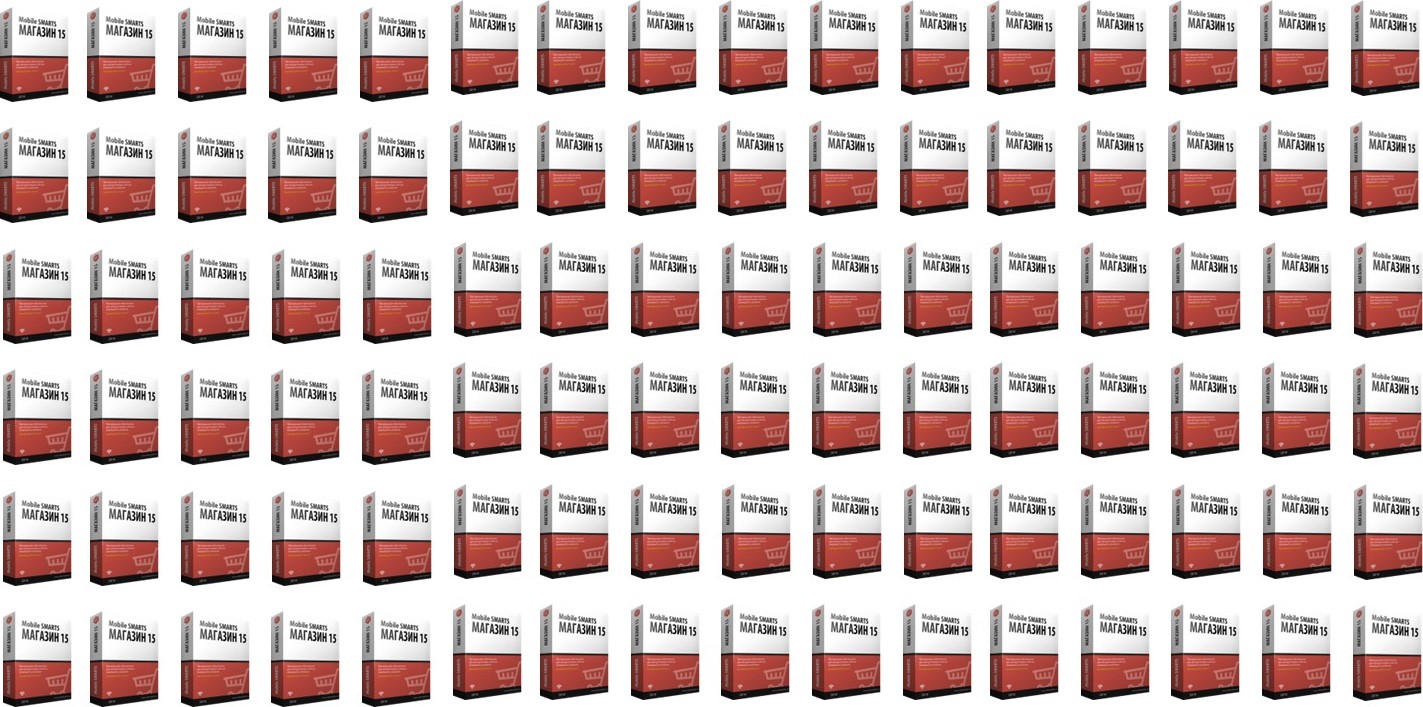 Показатели за 2014-2016
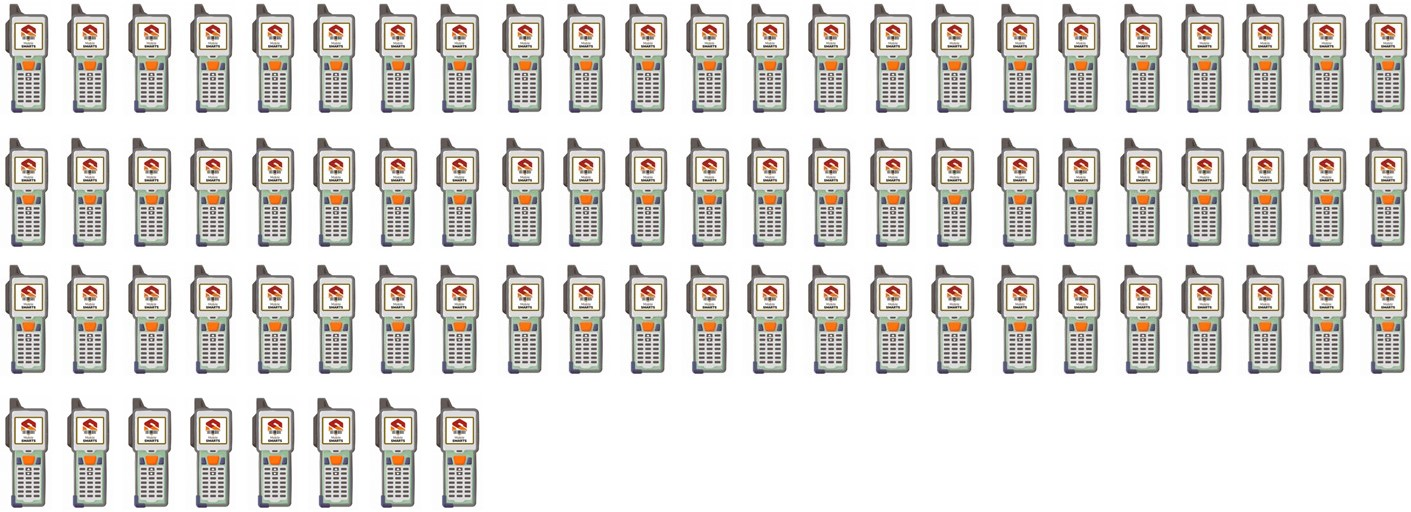 16375 шт. 
терминалов сбора данных
с софтом Клеверенс
Цифры роста, штук ТСД
* Прогноз на 2017 год
По производителям
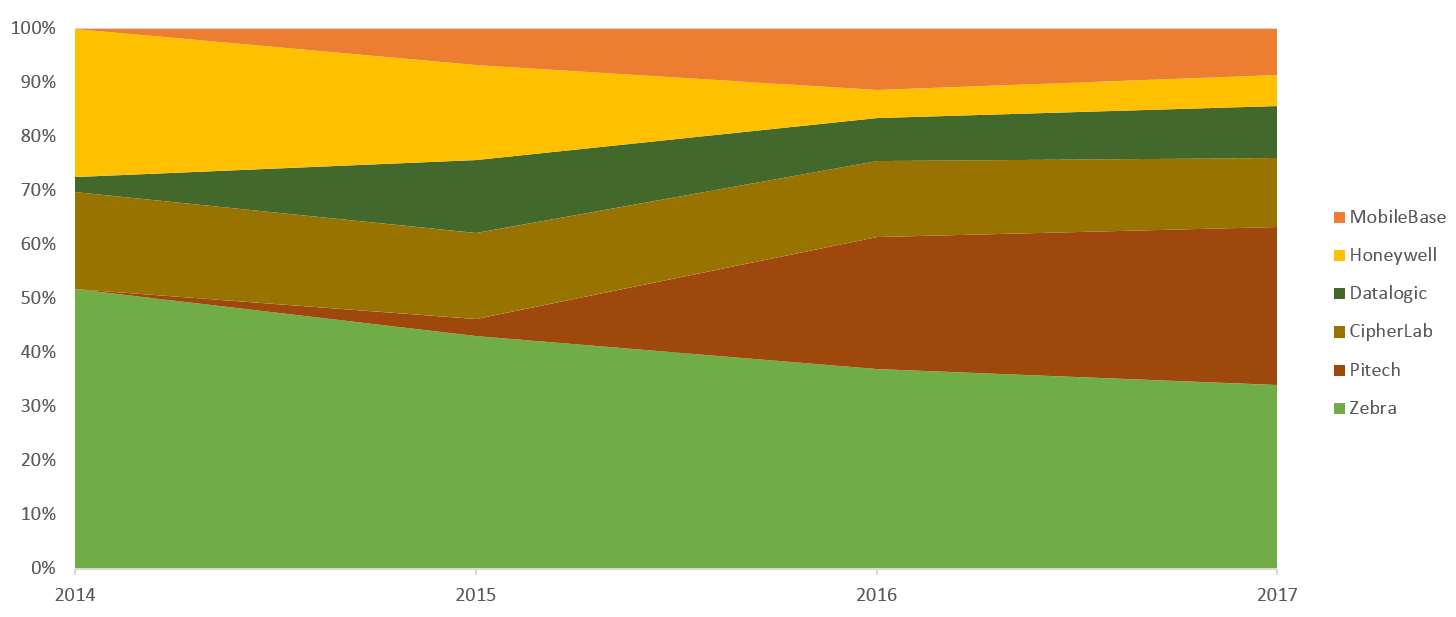 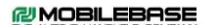 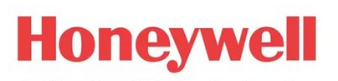 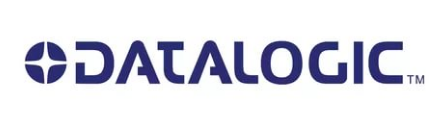 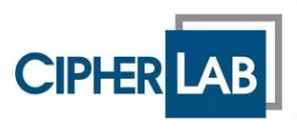 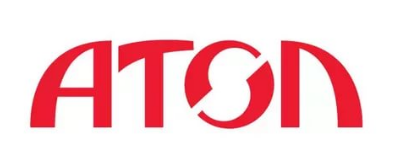 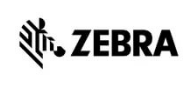 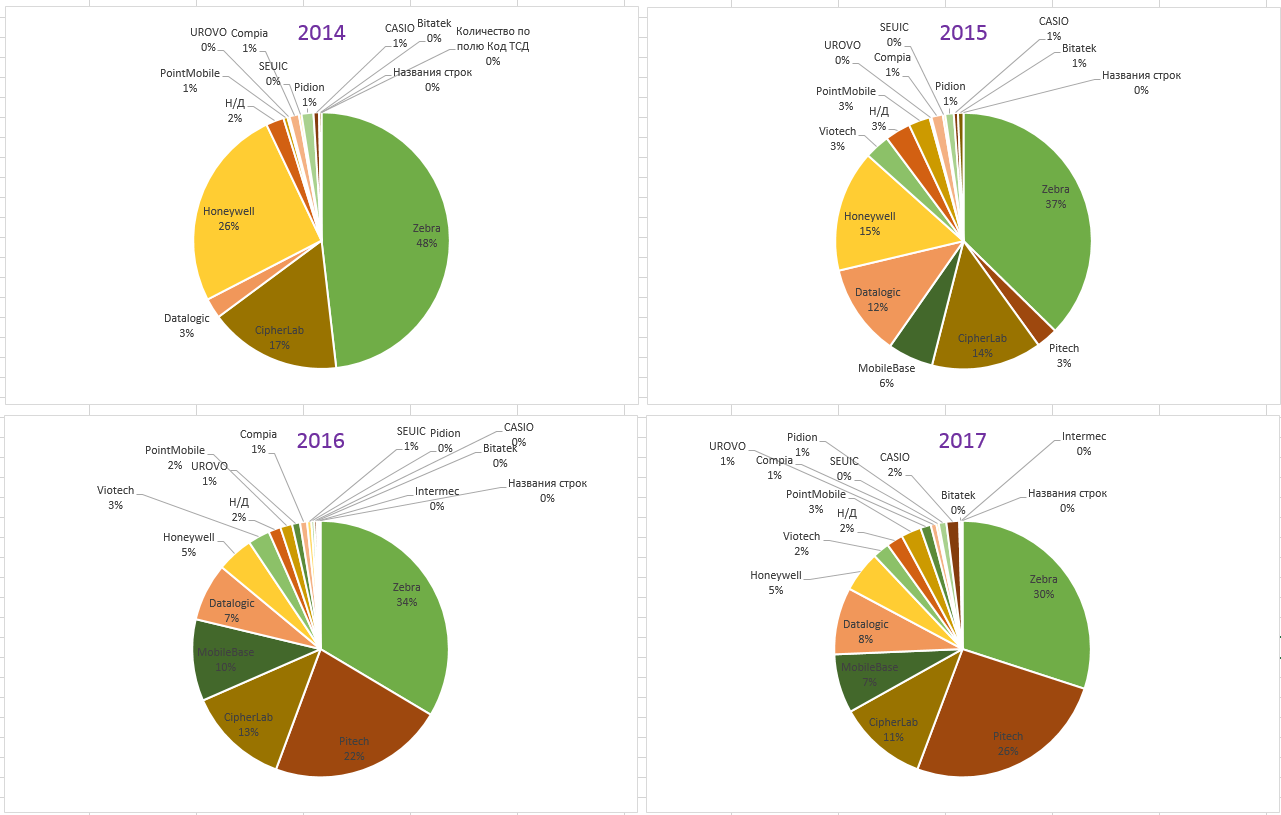 Рыночная доля
Доля в отношении всех ТСД
10,8%
* Данные за 2016 год
Доля на рынке готового софта, шт.
55%
* Данные за 2016 год
Доля на рынке готового софта, руб.
83%
* Данные за 2016 год
Источники дохода
Откуда дровишки
Источники маржи, вид деятельности
* Данные за 2016 год
Источники выручки, канал
* Данные за 2016 год